Diophante fait par Robyn et Émile
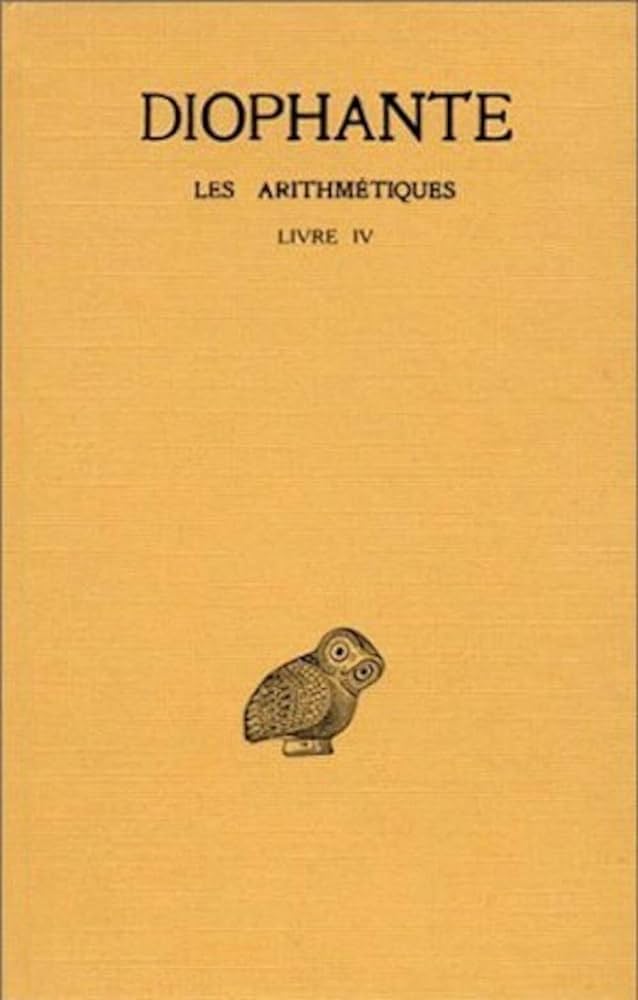 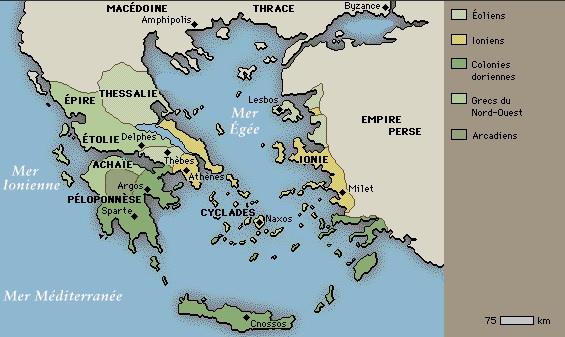 Période de temps 3e siècle av. J.-C.
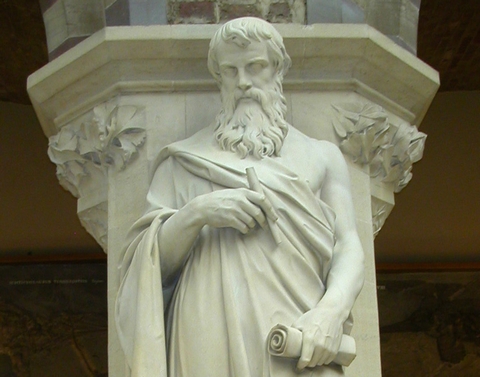 Ppcm(2.6.12.7)
12x1=12 x
12x2=24 x
12x3=36... x

12x7=84 oui
X+y+z=20  alors w = 11w+x+y    =22  alors z  = 9w+    y+z=24  alors x  = 7w+x    +z=27  alors y  = 43w+3x+3y+3z=93w  +X  +y   +z =31
# d'inconnues (variables) =4
# équations différentes =4